Enceladus and Life
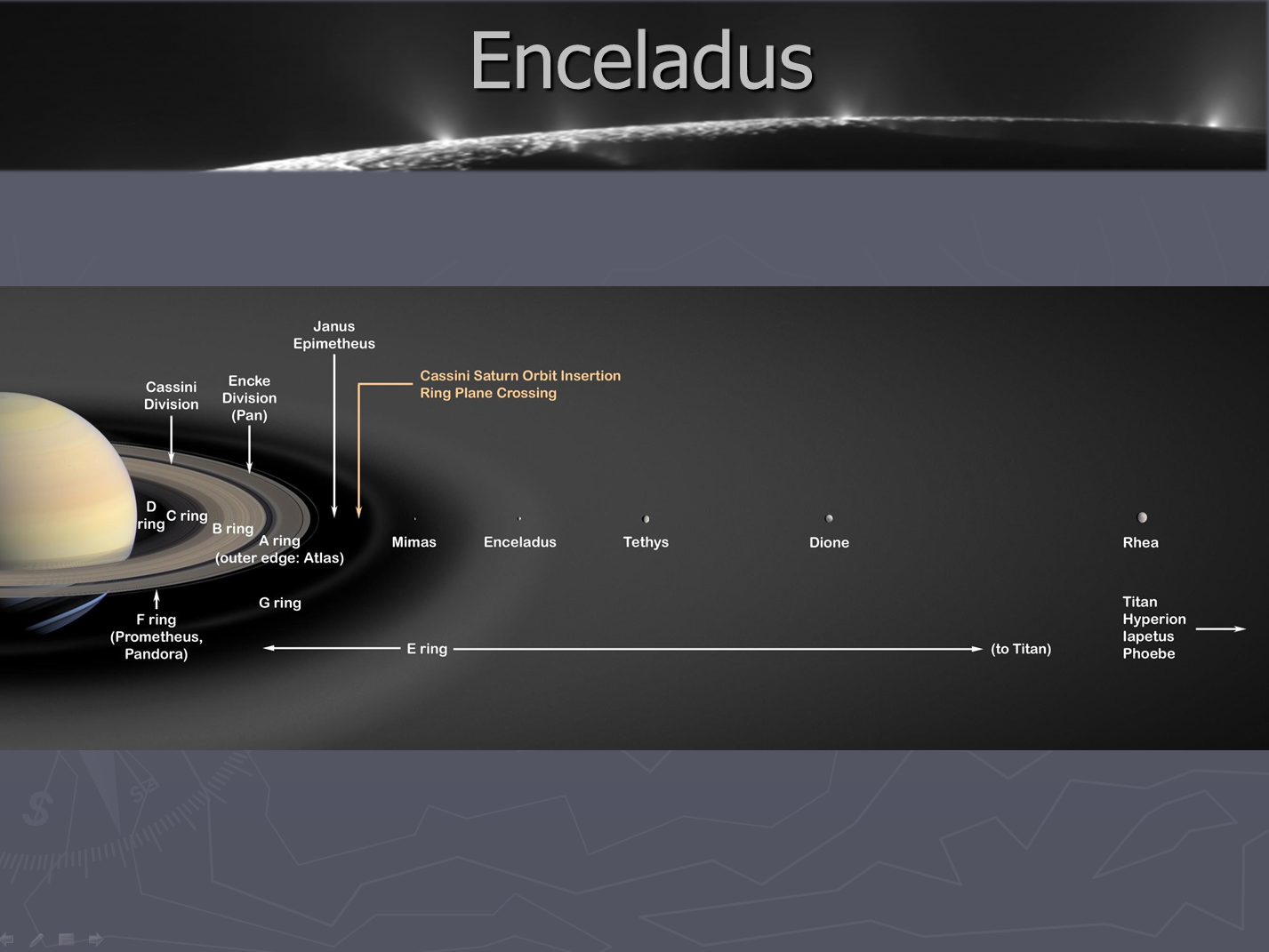 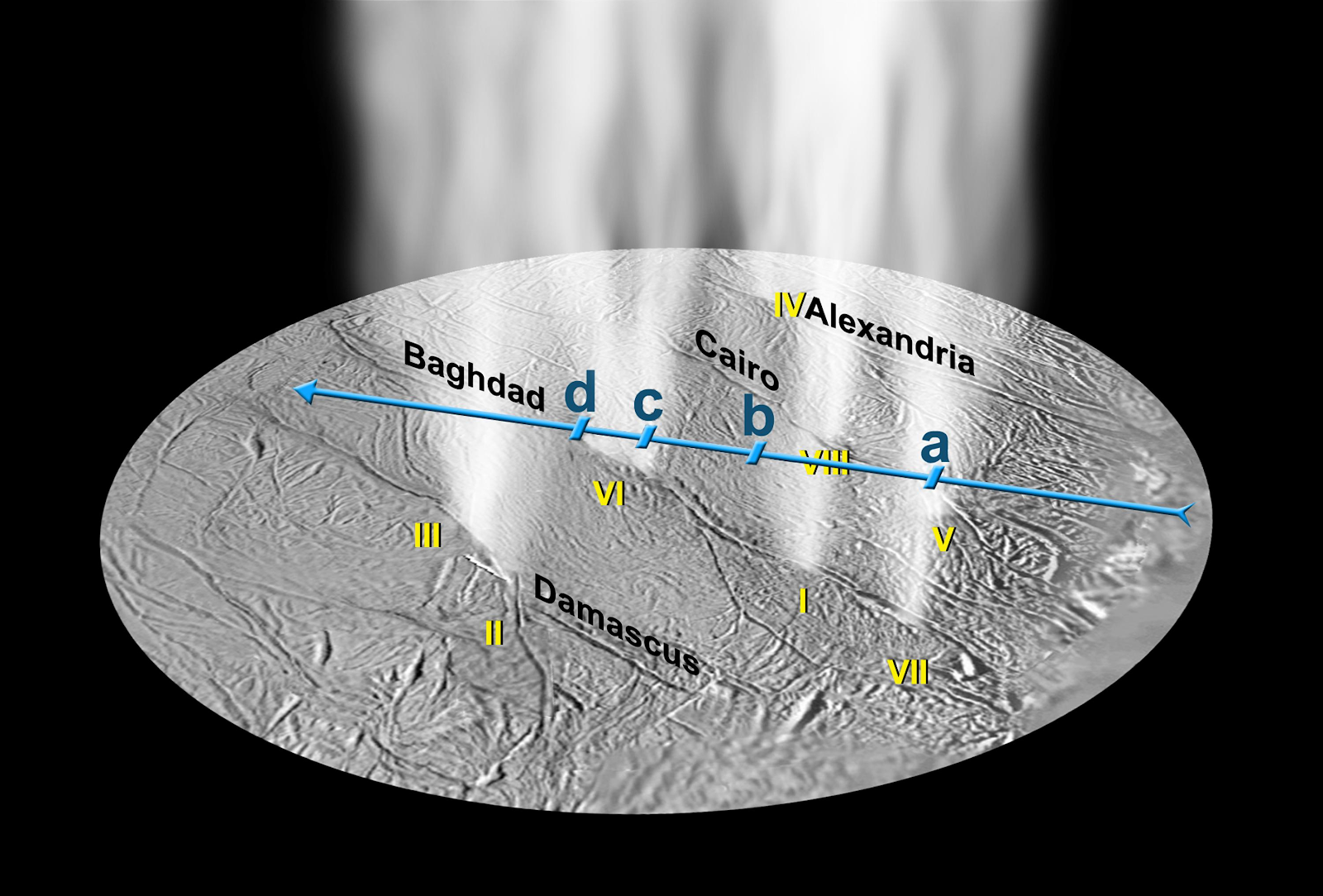 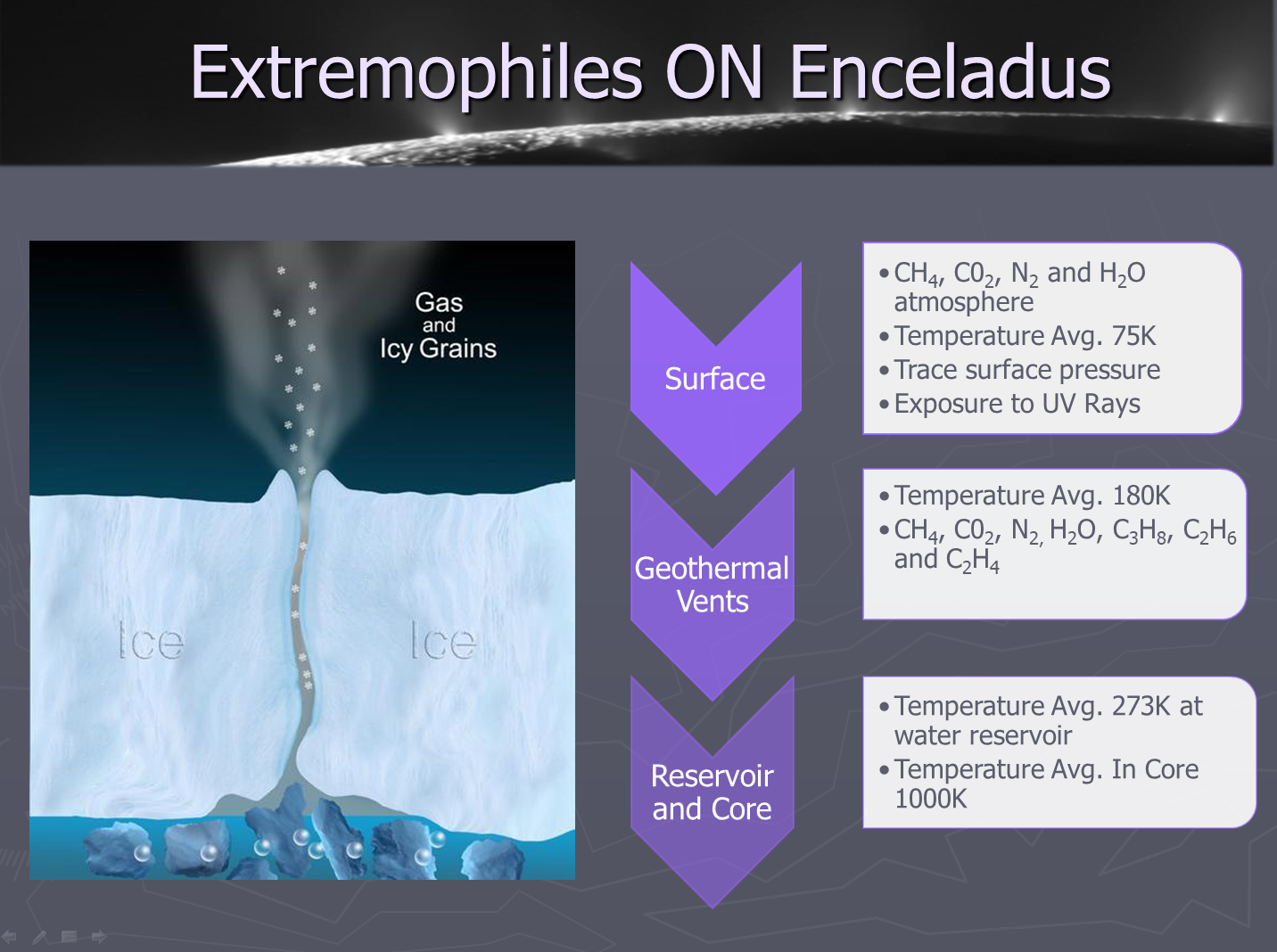 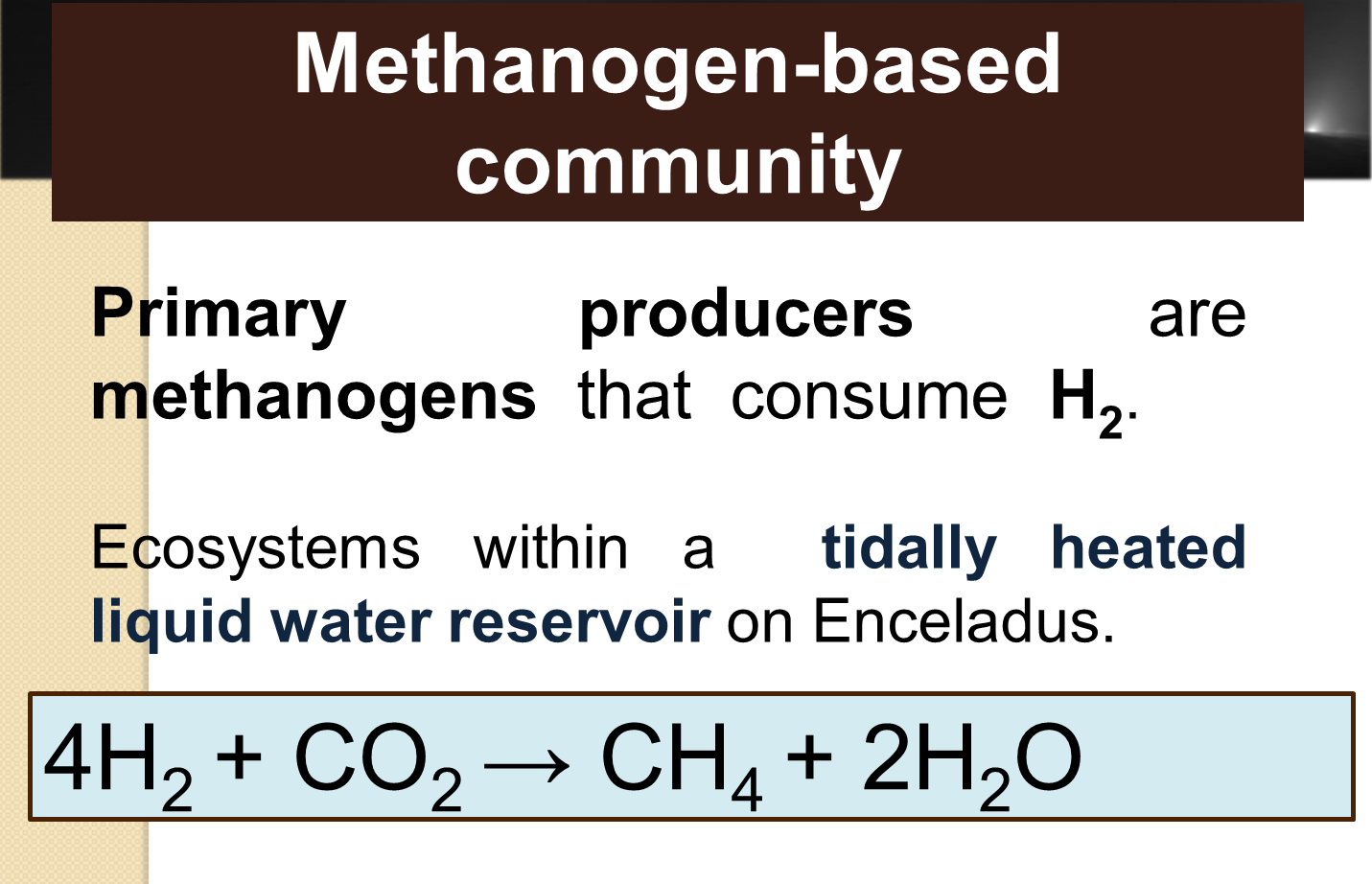 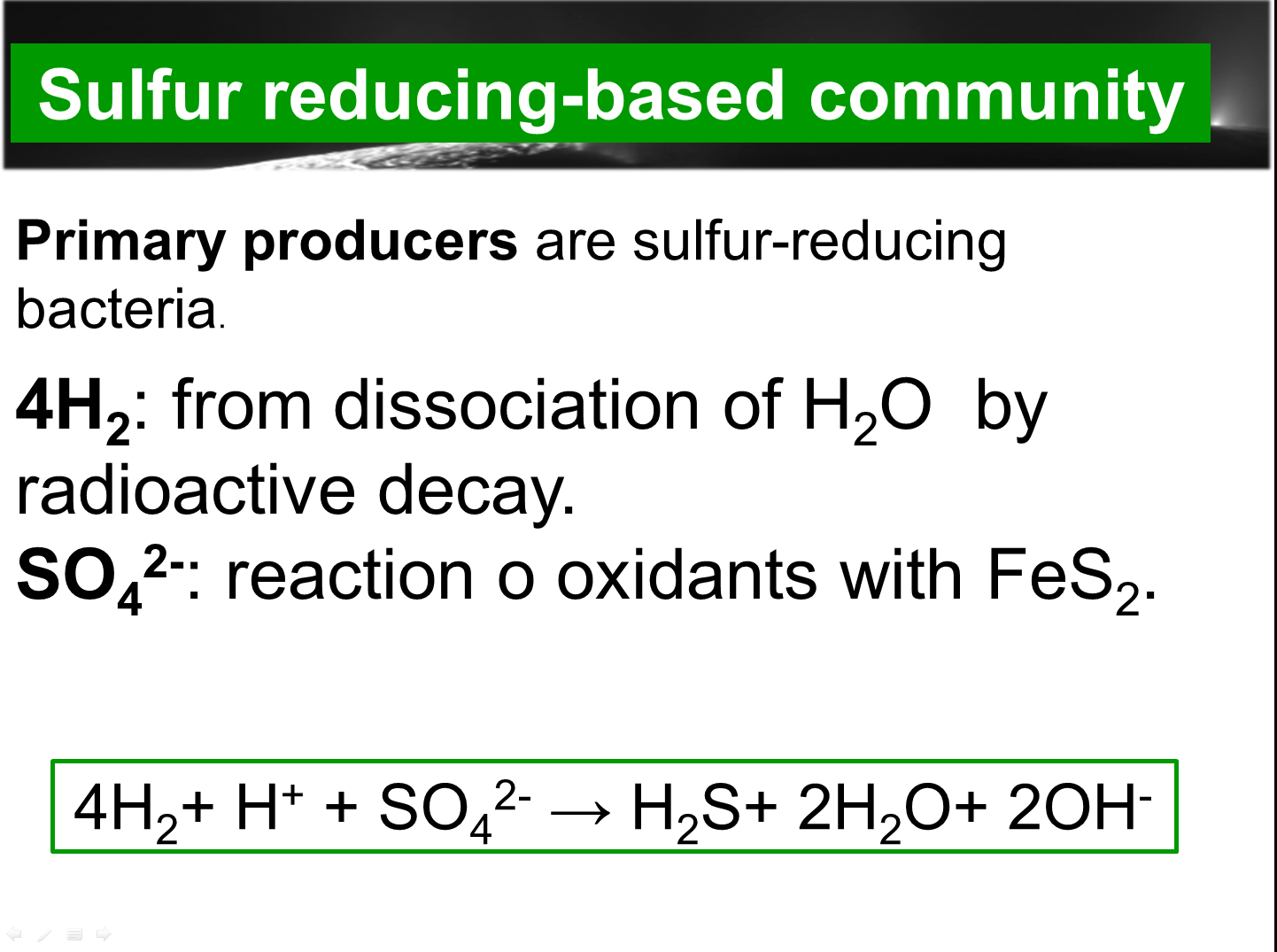 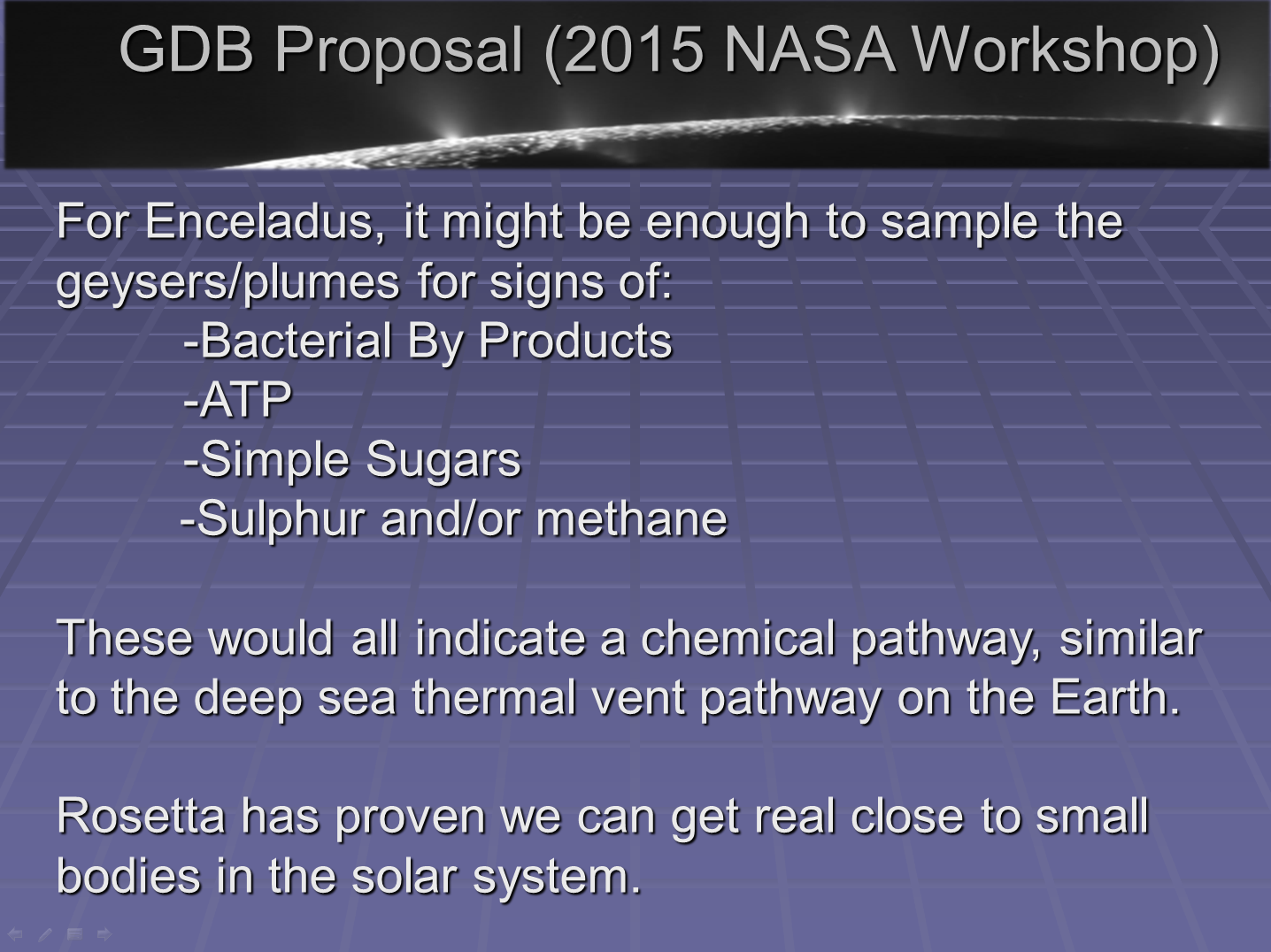 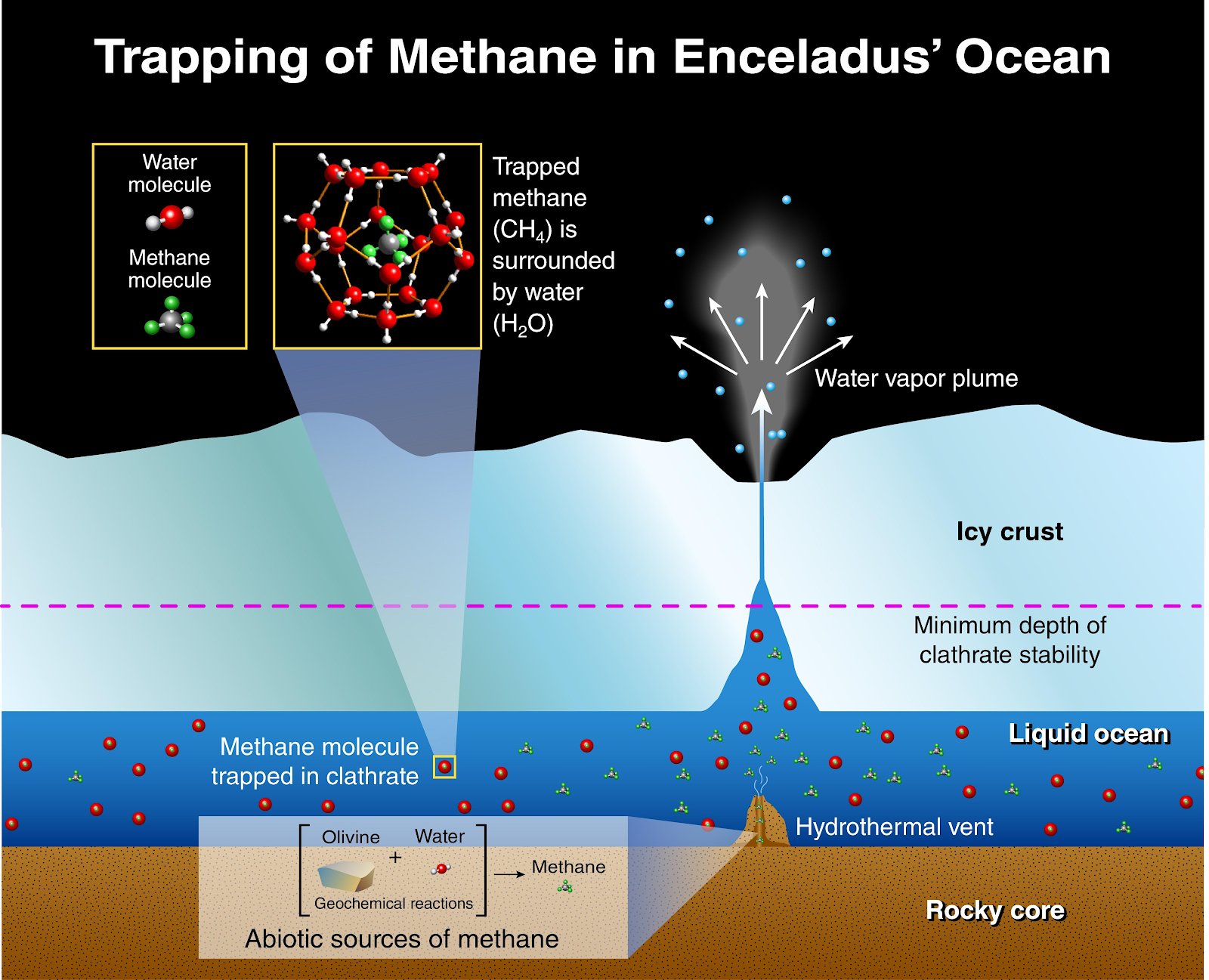 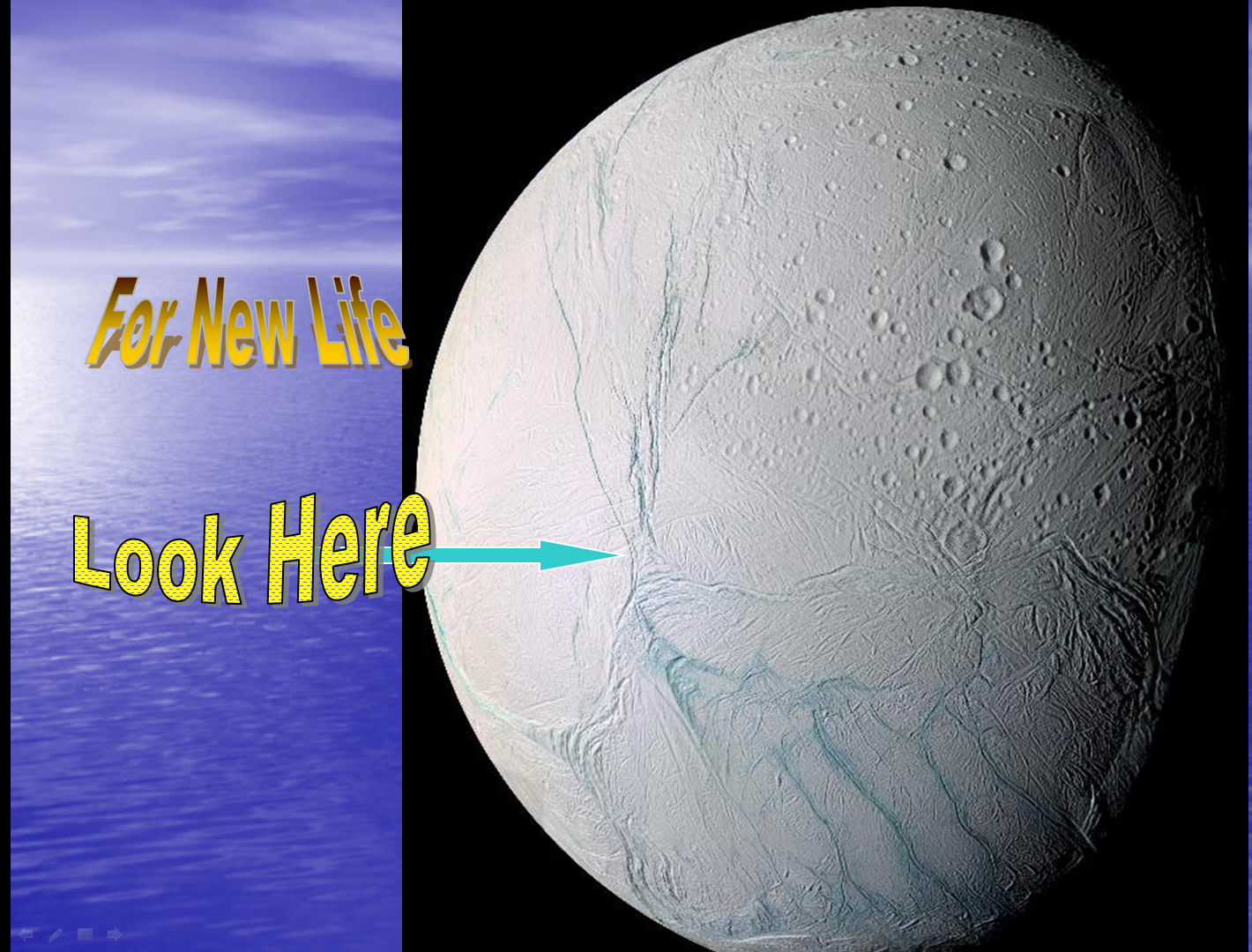